Sustainable & Smart Tourism
Training Program
Organized by Mekong Institute (MI) 
	Funded by Mekong – Korea Cooperation Fund (MKCF)											
    November 2023
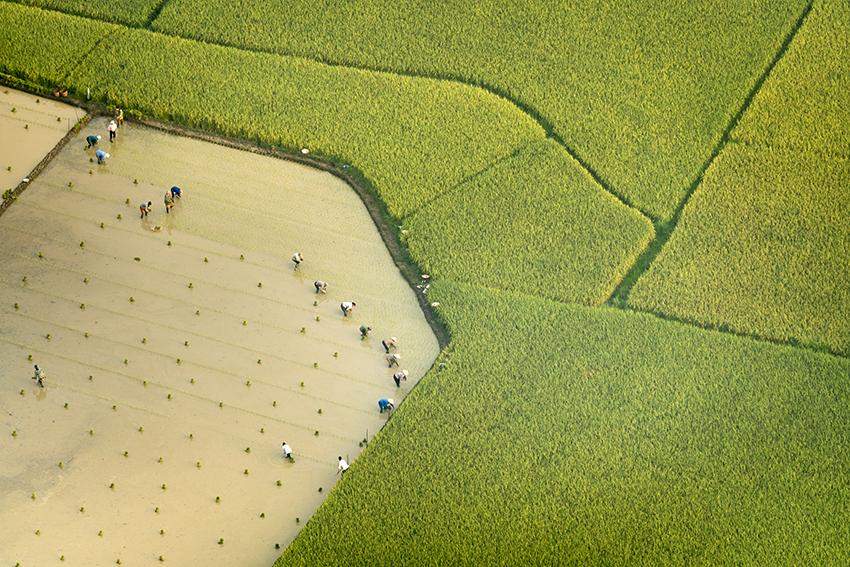 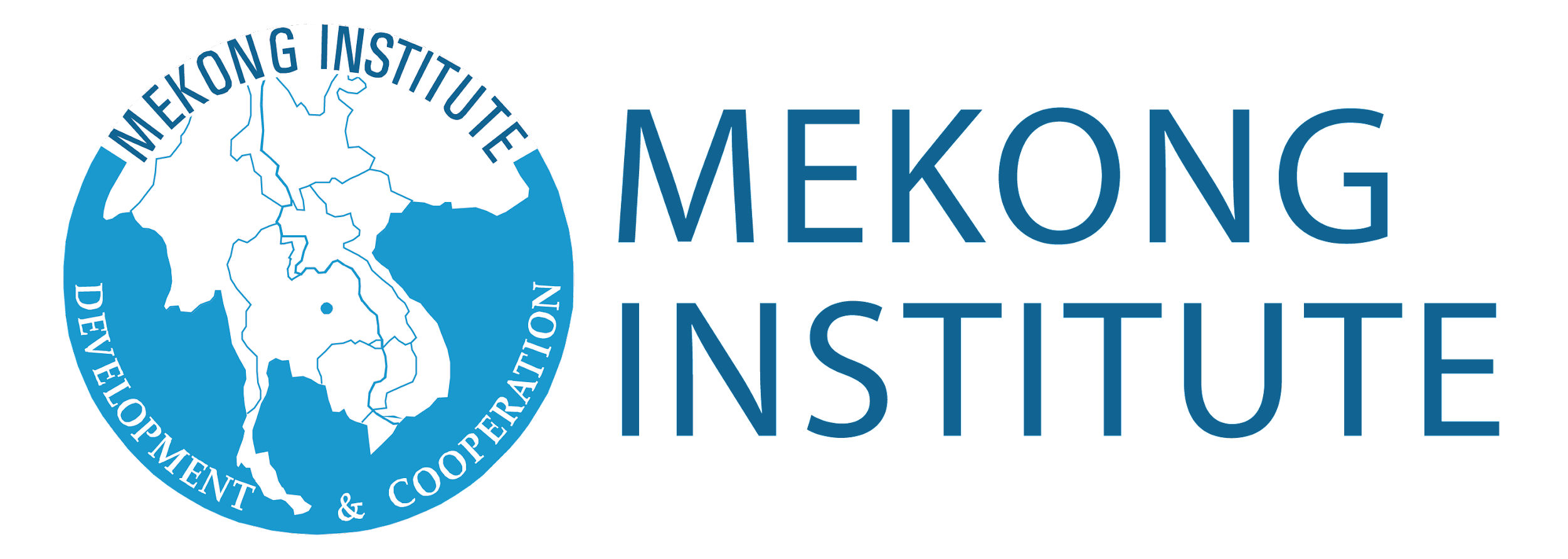 Understanding the Tourism Value Chain and the Tourism Ecosystem through System Thinking
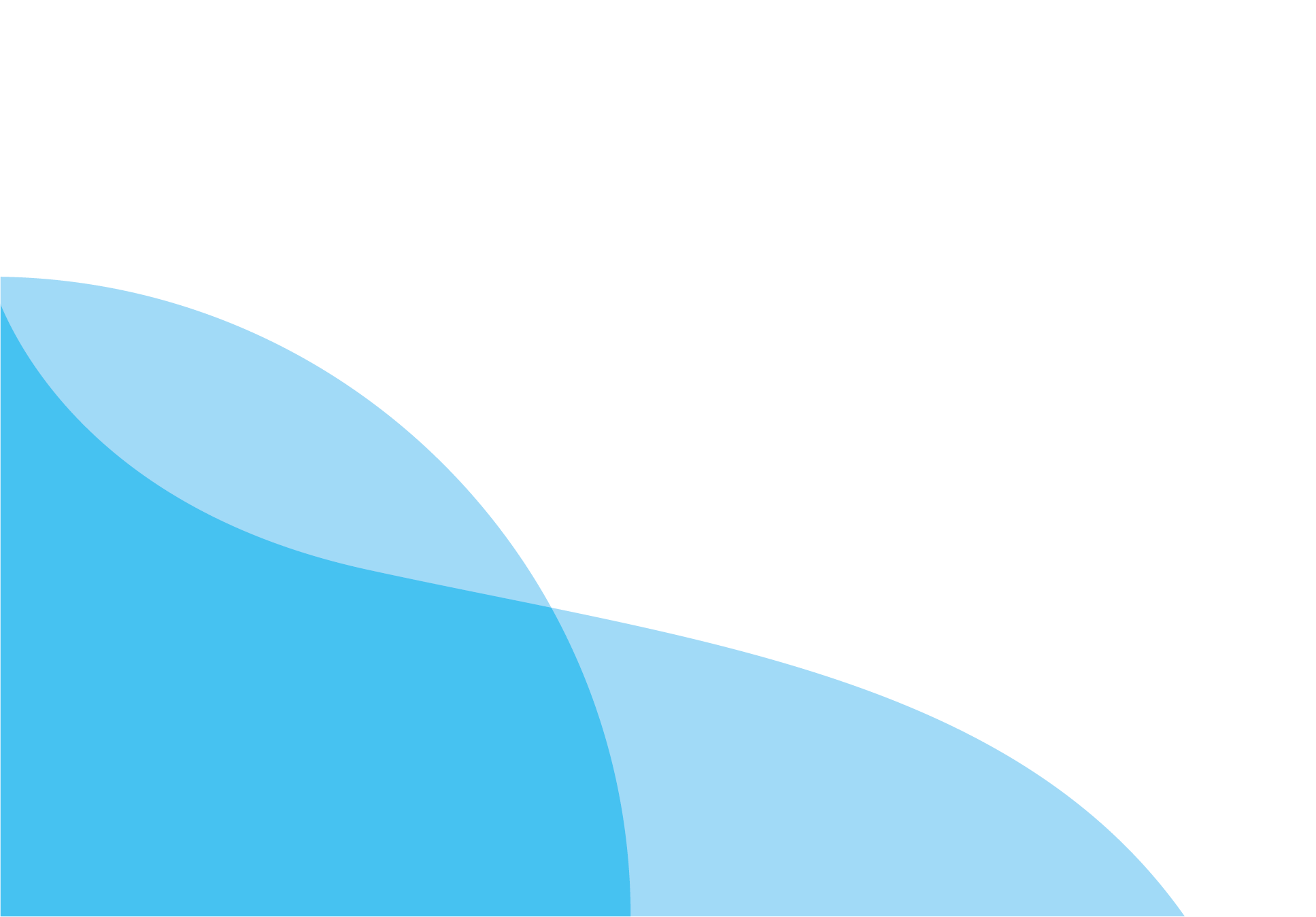 MODULE 1
Trainer
November 2023
Tourism System & System Thinking
Session 5
Monday
The Complexity of Tourism
Translating System Thinking into Tourism
Global vs Local Tourism Systems
The Glocal Tourism Systems Approach
24 September 2023
page ‹#›
The Complexity of Tourism
Tourism Functions as a Complex System, where the parts contribute to the whole, but the whole is far greater then the sum of the parts.
page ‹#›
24 September 2023
Tourism as a System
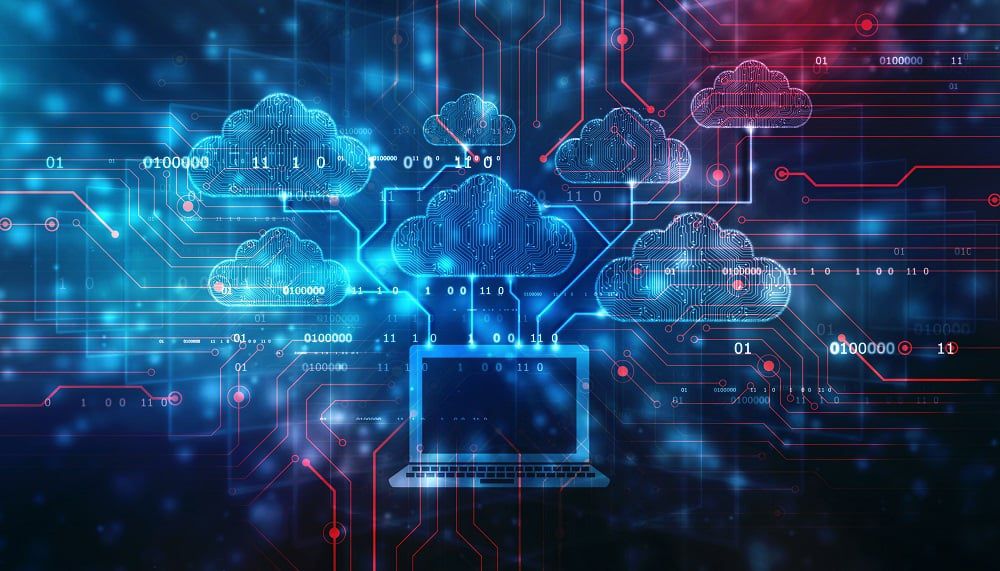 page ‹#›
24 September 2023
System Thinking & Tourism
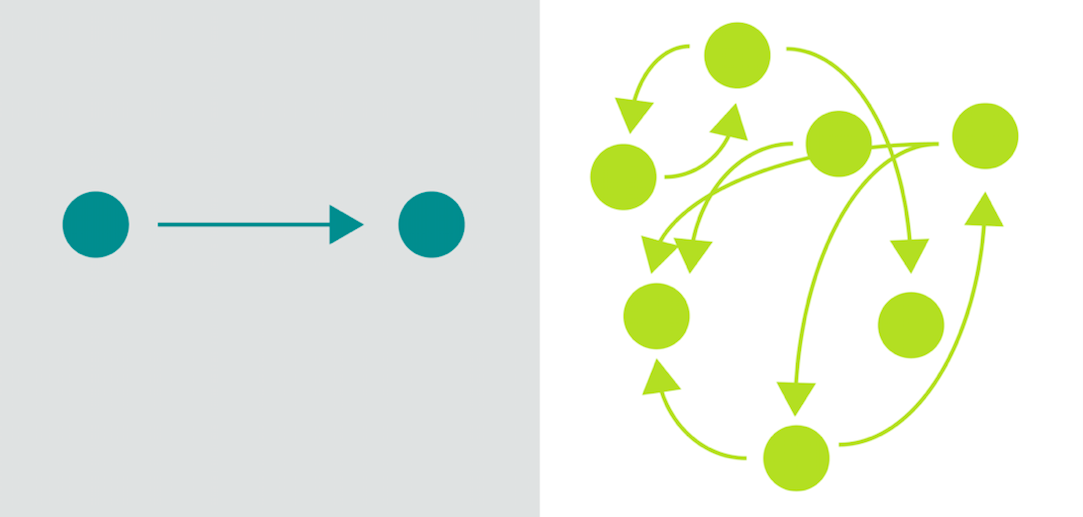 Inputs – Multiple Interactions - Outcomes
page ‹#›
24 September 2023
Tourism as a System
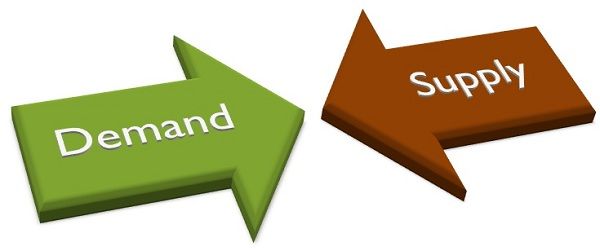 page ‹#›
24 September 2023
Global vs Local Tourism Systems
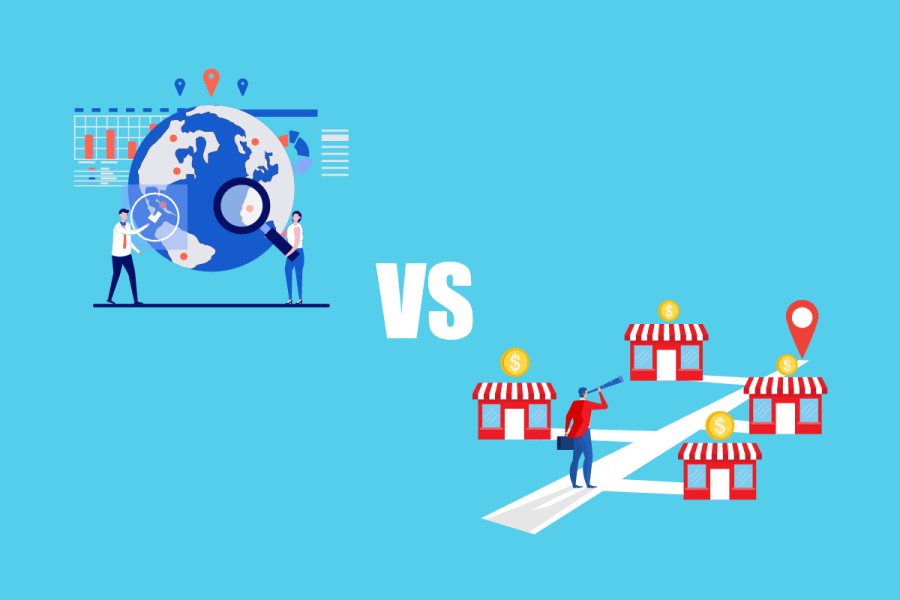 Global Networks and Local Identities
page ‹#›
24 September 2023
Global vs Local Tourism Systems
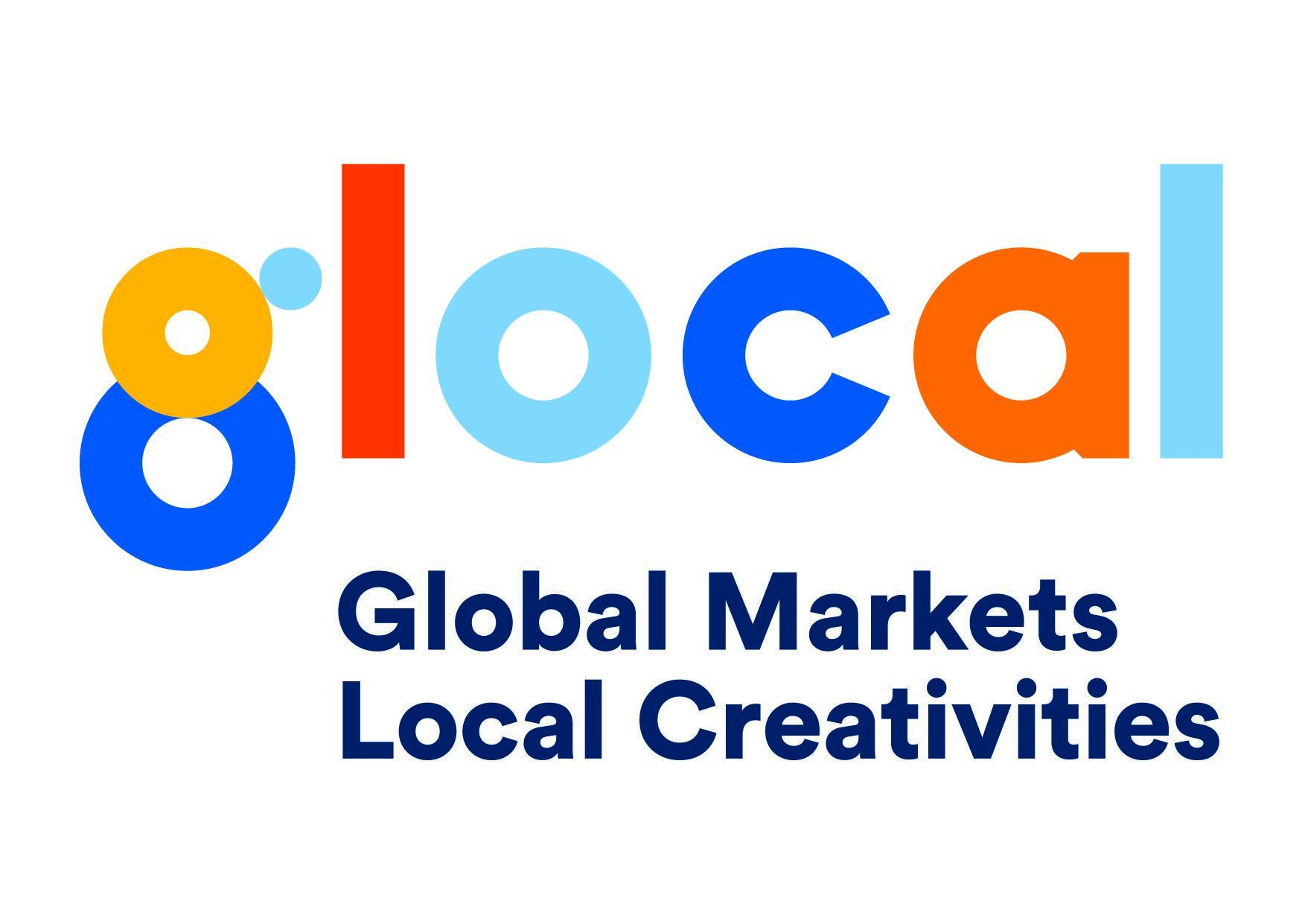 page ‹#›
24 September 2023
Global vs Local Tourism Systems
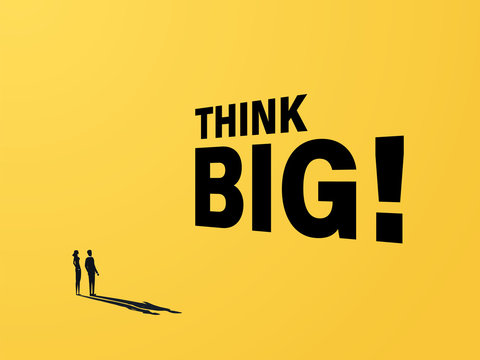 Thing Big – Holistic Approach
page ‹#›
24 September 2023
Global vs Local Tourism Systems
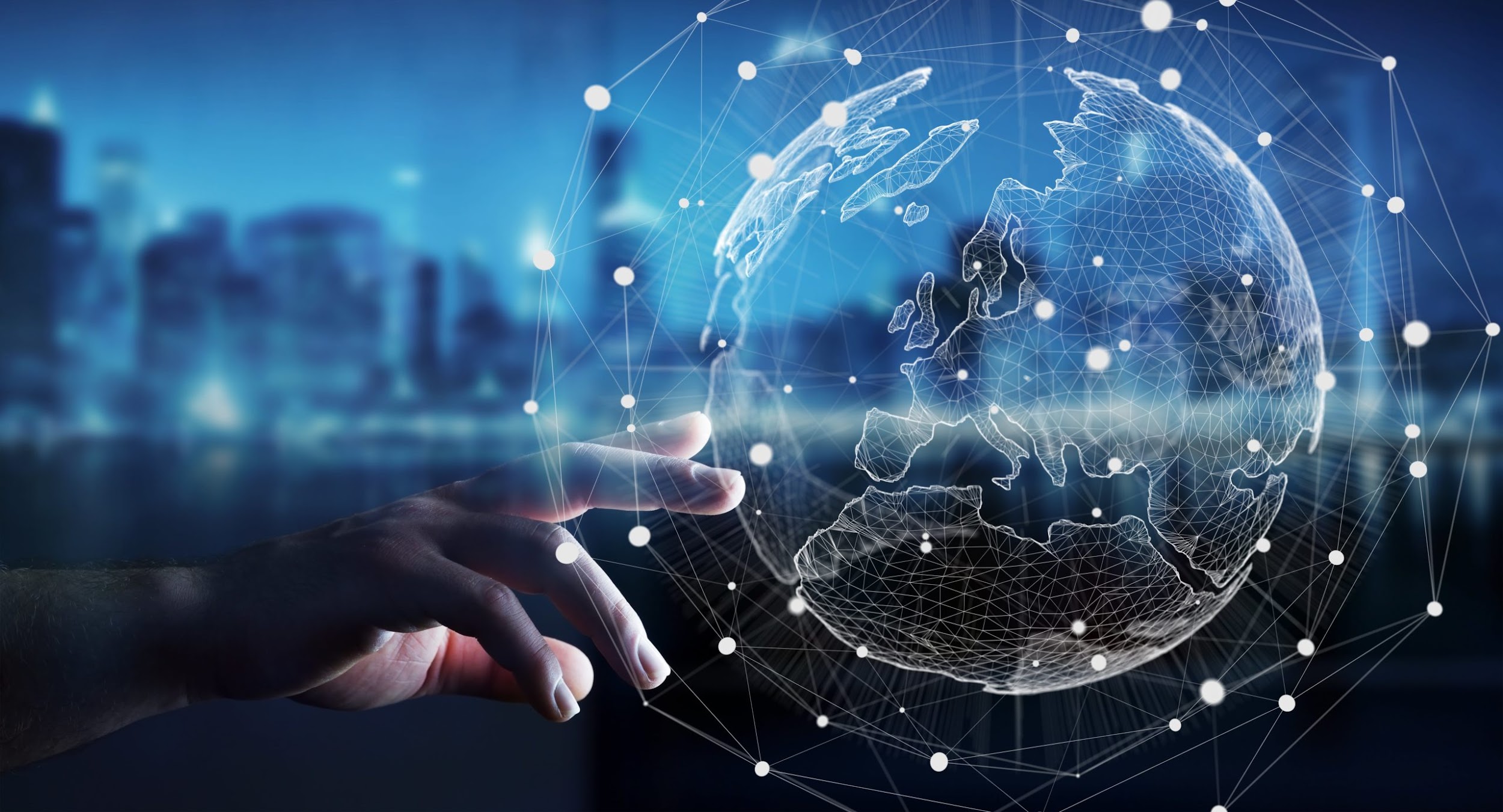 Emphasize Local Identity – Reflect on Global Scale
page ‹#›
24 September 2023
Global vs Local Tourism Systems
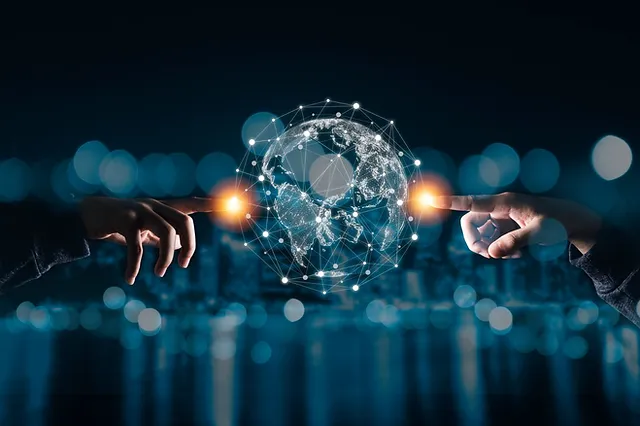 Use the Global Dynamics – Infuse Place DNA
page ‹#›
24 September 2023
The GloCAL Tourism System Approach
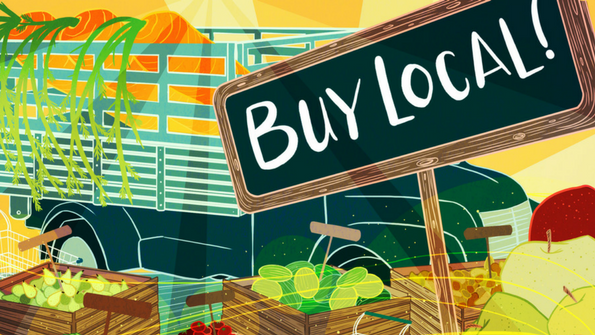 Local Sustainable Tourism Initiatives – Global Systems Exposure
page ‹#›
24 September 2023
The GloCAL Tourism System Approach
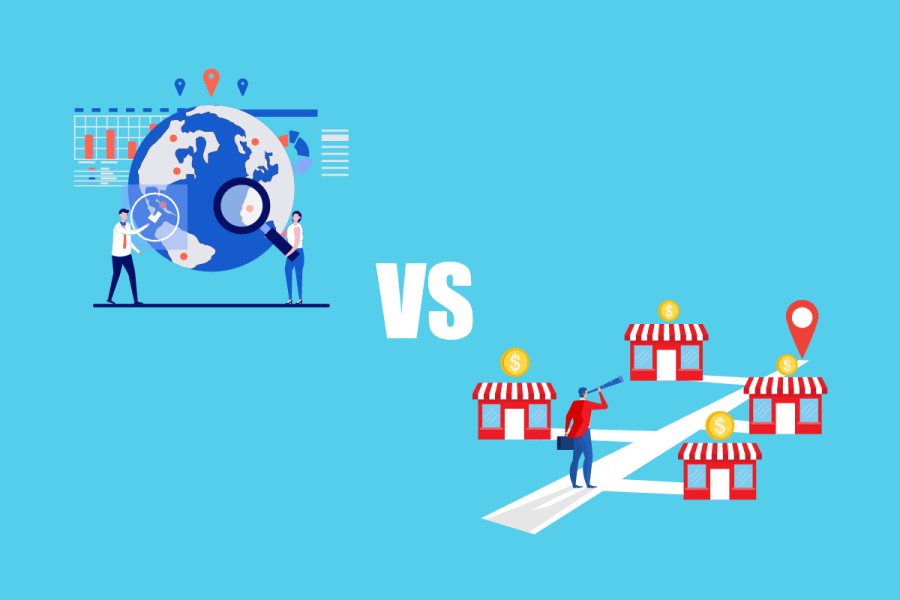 Local Social Voices on a  Global Scale
page ‹#›
24 September 2023
Q & A Thank You!